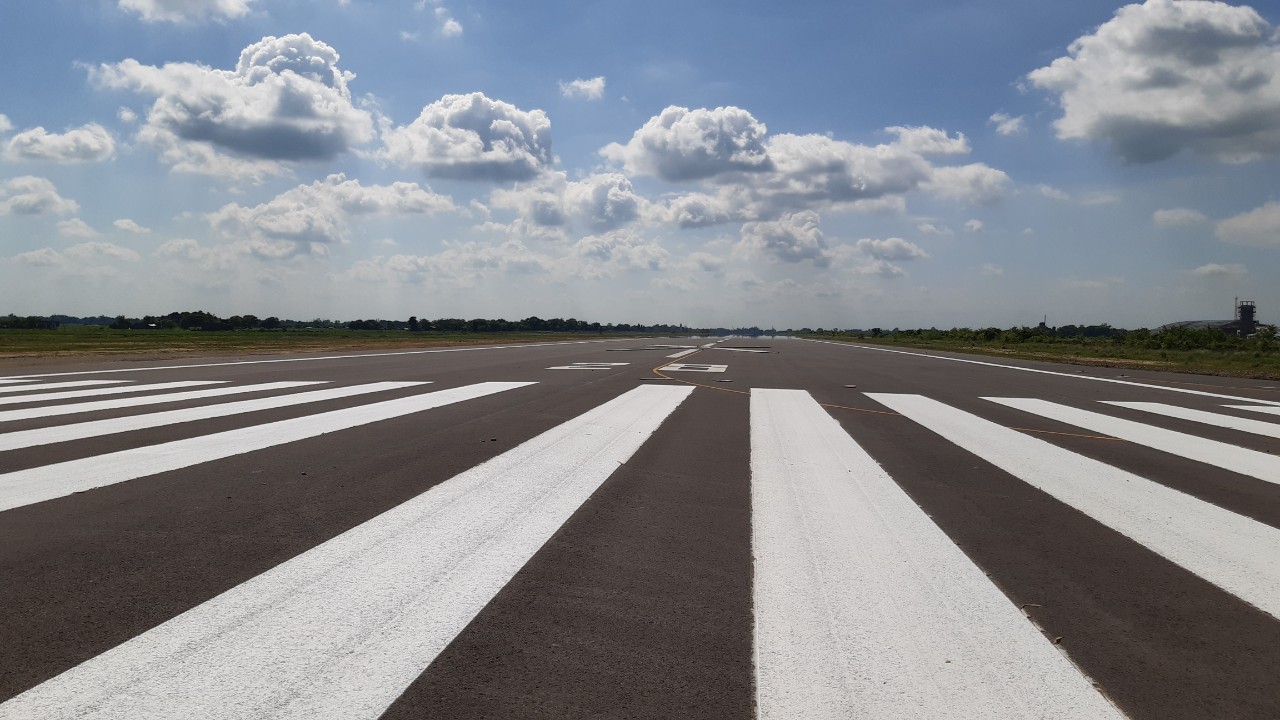 AIRPORTS OF NEPAL& WAY TO GAME CHANGING AIRPORT PROJECTNIJGADH INTERNATIONAL AIRPORT
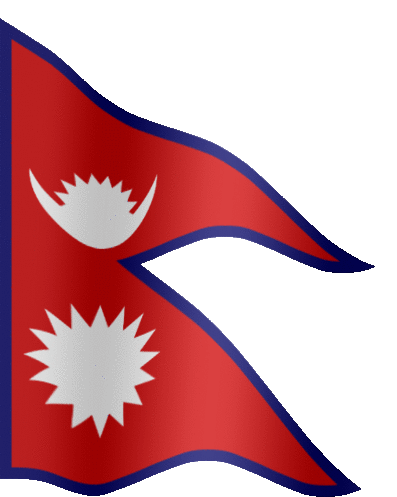 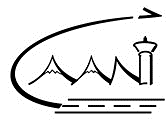 Presented by:
Eng. PRABESH AHDIKARI
Dy. Manger/Project Chief
Gautam Buddha International Airport Project
Civil Aviation Authority of Nepal
NEPAL PROFILE
Location: Between India and China
Area: 147,516 km2
Population: 29.19 Million
Capital City: Kathmandu
Peoples: 126 caste/ethnic group
Language: 123 reported, Nepali is spoken as mother tongue (44.6%)
Religion(s): 10 (Hindu: 81.3%, Buddhist: 9.04% Islam: 4.4%, Christianity: 1.4%)
Birth place of Lord Buddha
Topography: World’s deepest gorge Kaligandaki to highest point on earth Mt. Everest 8848.86m
E-W length: About 800km
N-S length: 150 to 250km
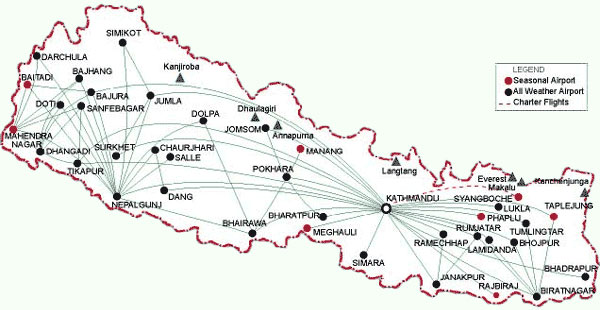 2
AIRPORTS OF NEPAL
Formal beginning of aviation in Nepal in 1949 
Nepal Attained ICAO membership in 1960
Airports of Nepal
Airports in Operation: 34
Airports not in Operation: 19
Airports under construction
Arghakhachi Airport (STOL)
Pokhara Regional International Airport (4D)
Nijgadh International Airport (4F)
International Airports in Nepal

Tribhuvan International Airport (VNKT), Kathmandu
Gautam Buddha International Airport (VNBW), Bhairahawa (Inaugurated on: 16 May 2022 from Rt. Hon. PM of Nepal)
Pokhara Regional International Airport (Operation from January 2023)
Nijgadh International Airport (Preparation of Updated Master Plan)
3
TRIBHUVAN INTERNATIONAL AIRPORT
4
5
6
GAUTAM BUDDHA INTERNATIONAL AIRPORT
 Facts
Airport Code: VNBW
Date of First Services: July 04, 1958
7
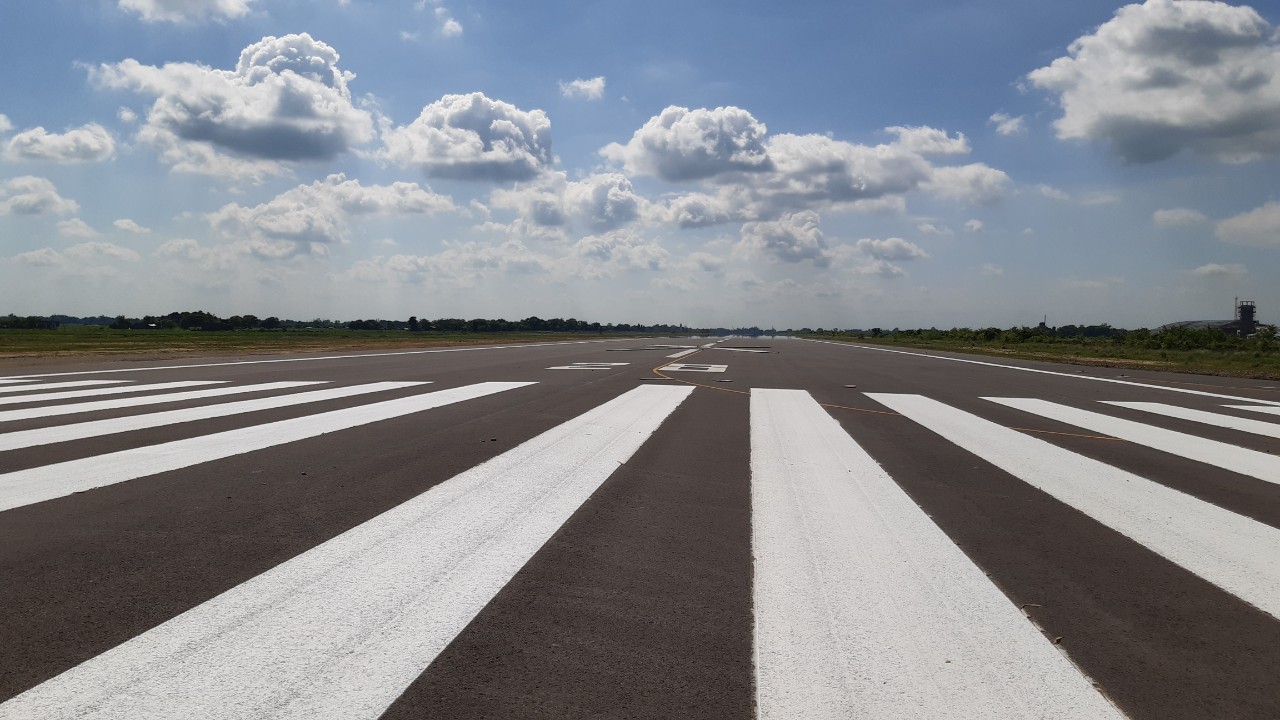 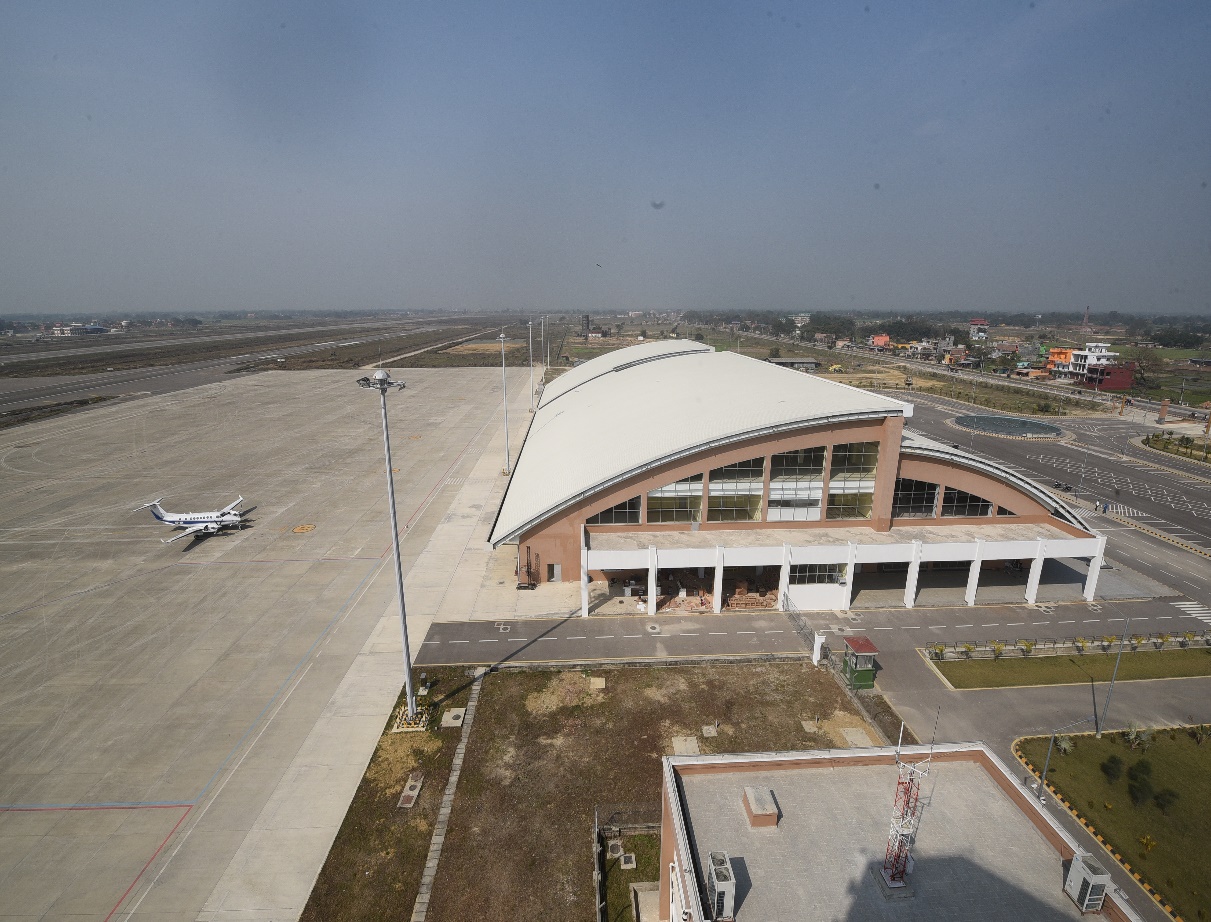 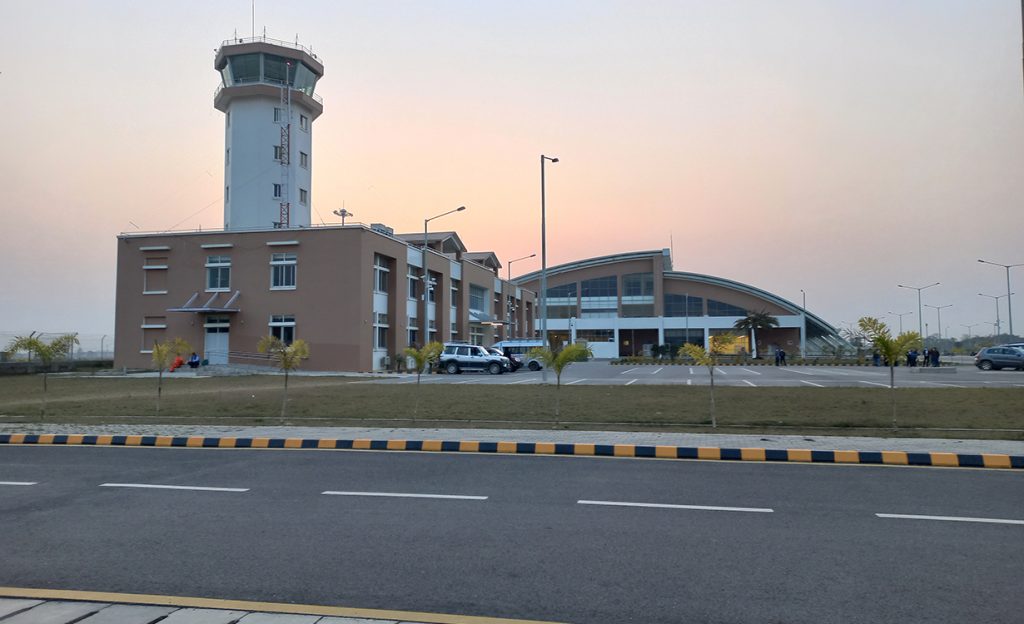 8
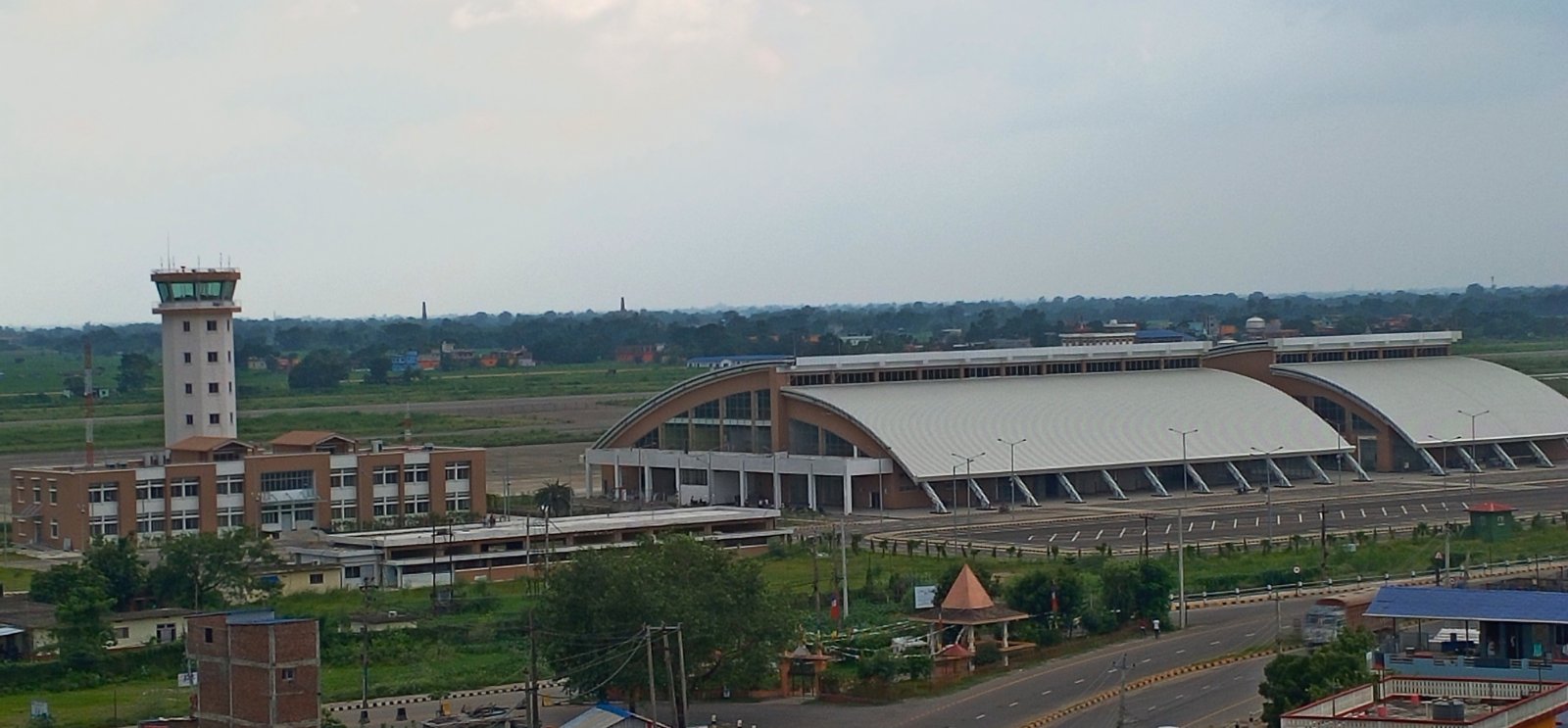 Second international airport of the nation (ICAO 4E Category), in commercial operation from 16 May 2022
Alternative airport for Tribhuvan International Airport Kathmandu (VNKT)
9
UPDATED MASTER PLAN
The forecasted annual int’l and domestic pax are 0.94 and 0.95 million in 2027, 3.37 and 2.36 million in 2041 respectively. 
Planning of new International Terminal Building and other associated works
10
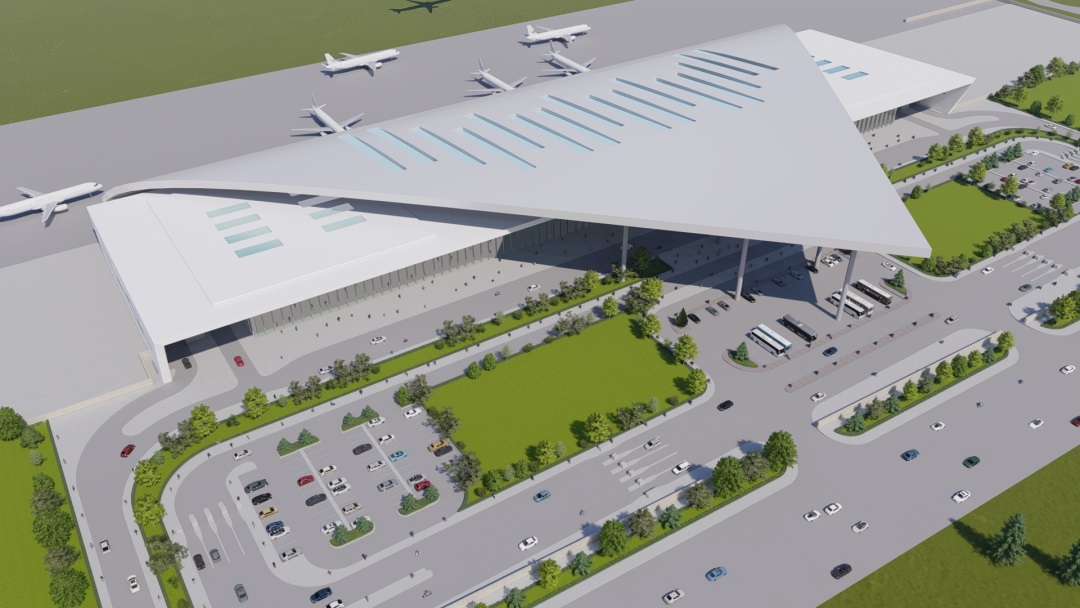 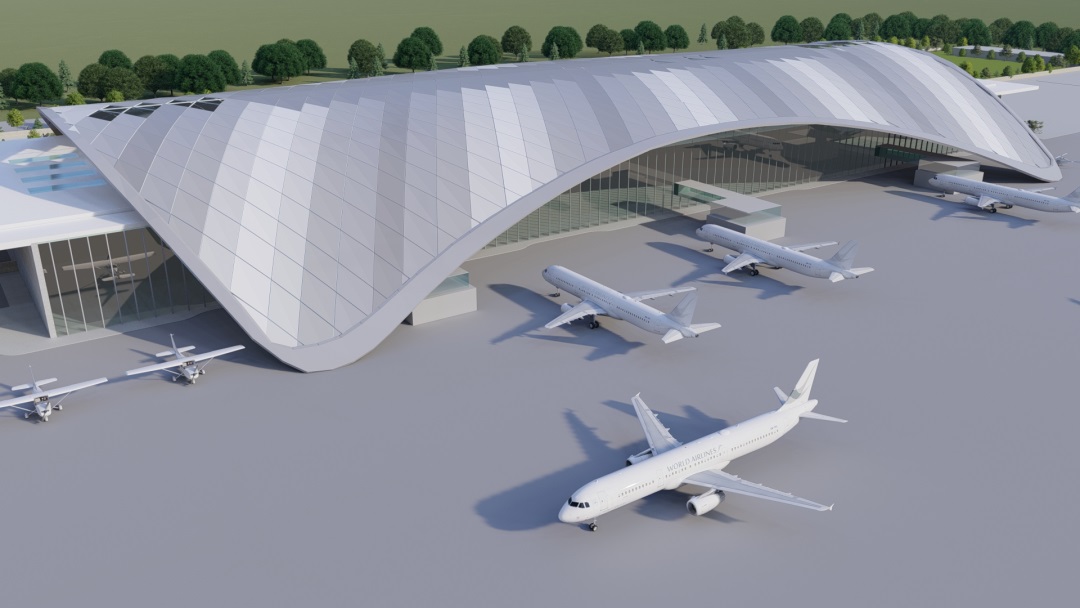 Options Developed for Terminal Building
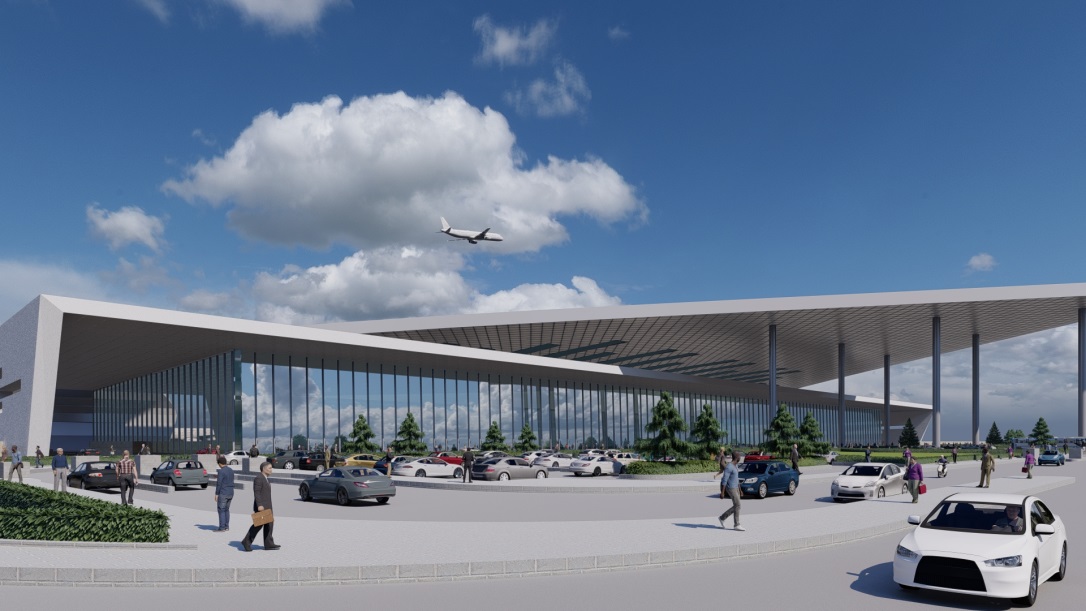 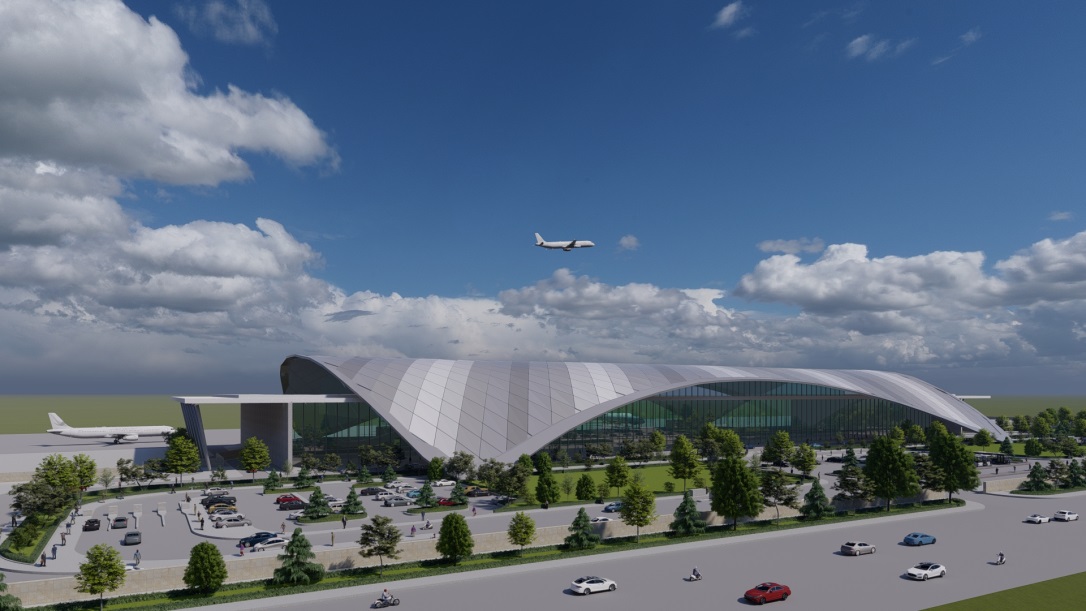 11
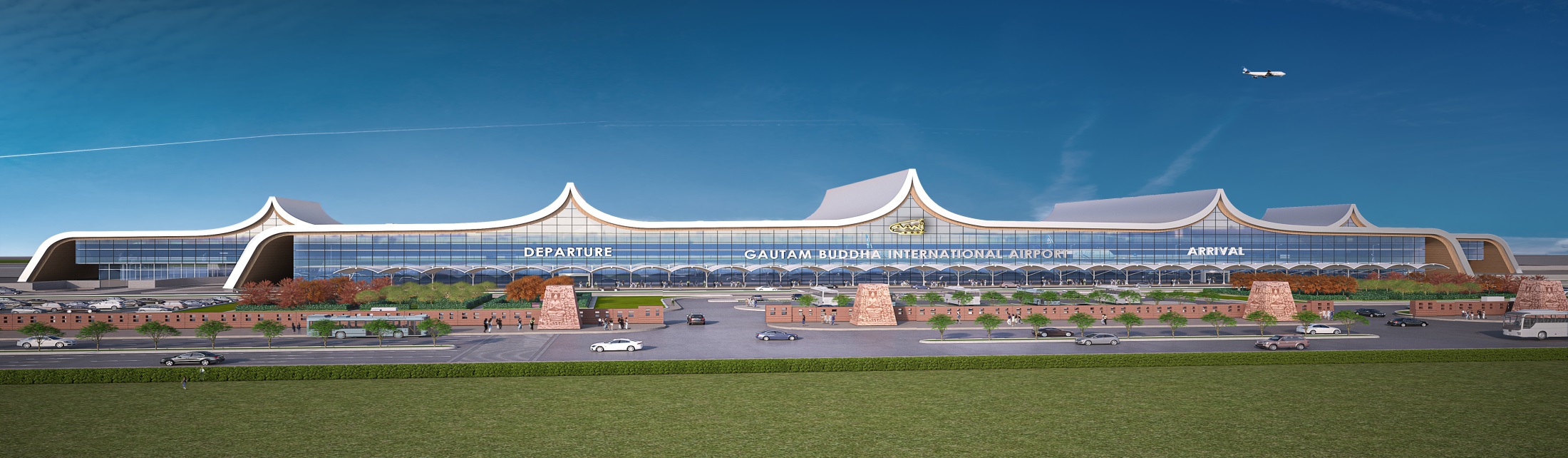 SELECTED OPTION : GAUTAM BUDDHA INTERNATIONAL AIRPORT
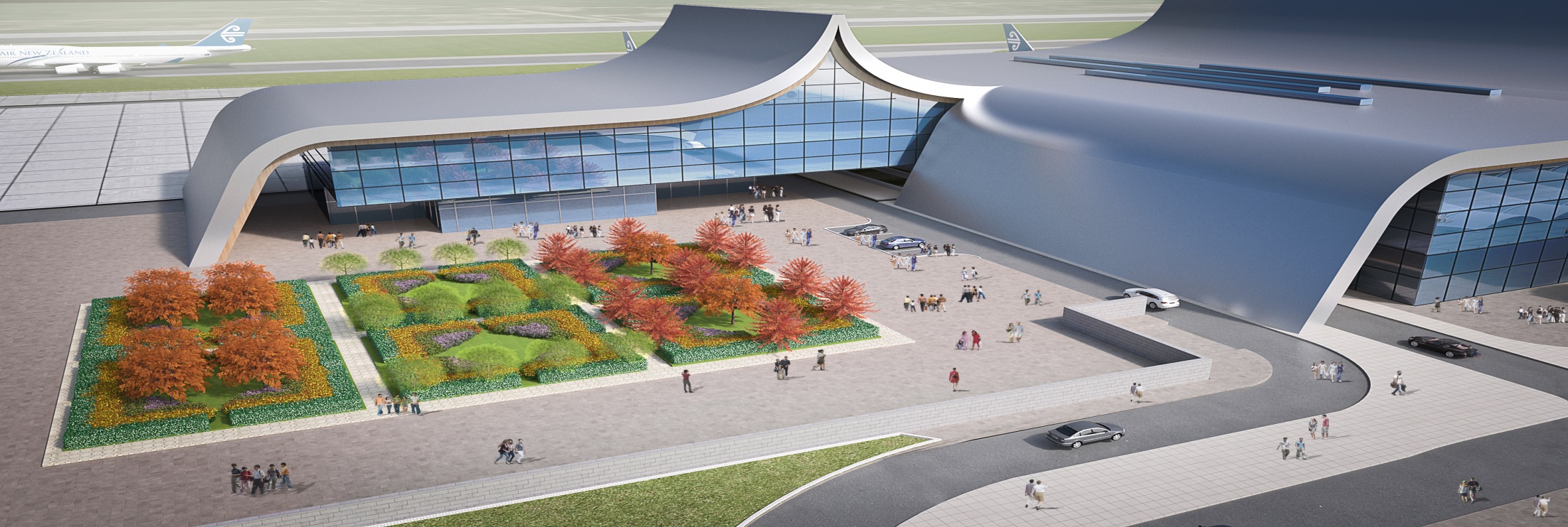 12
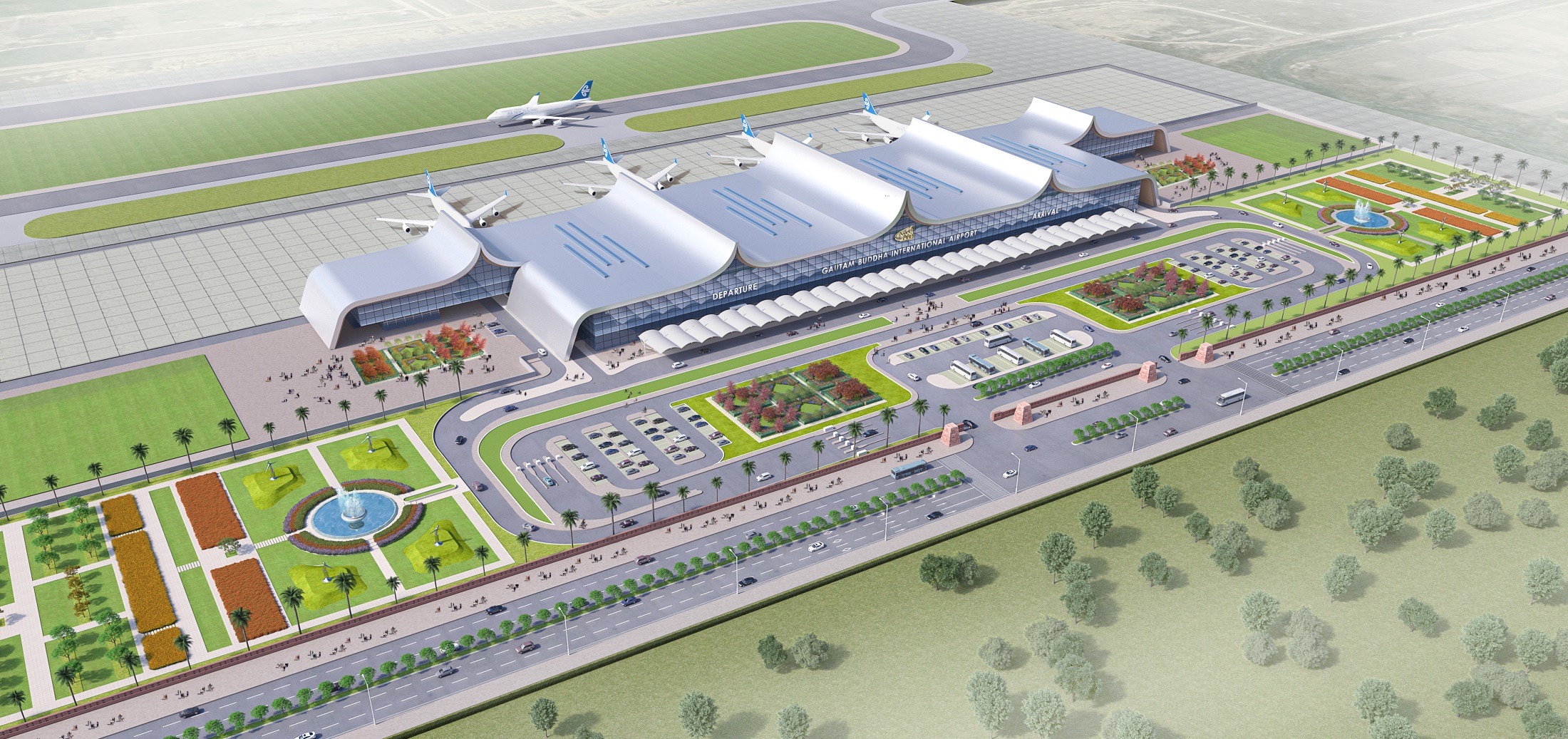 Aerial View (Proposed ITB)
13
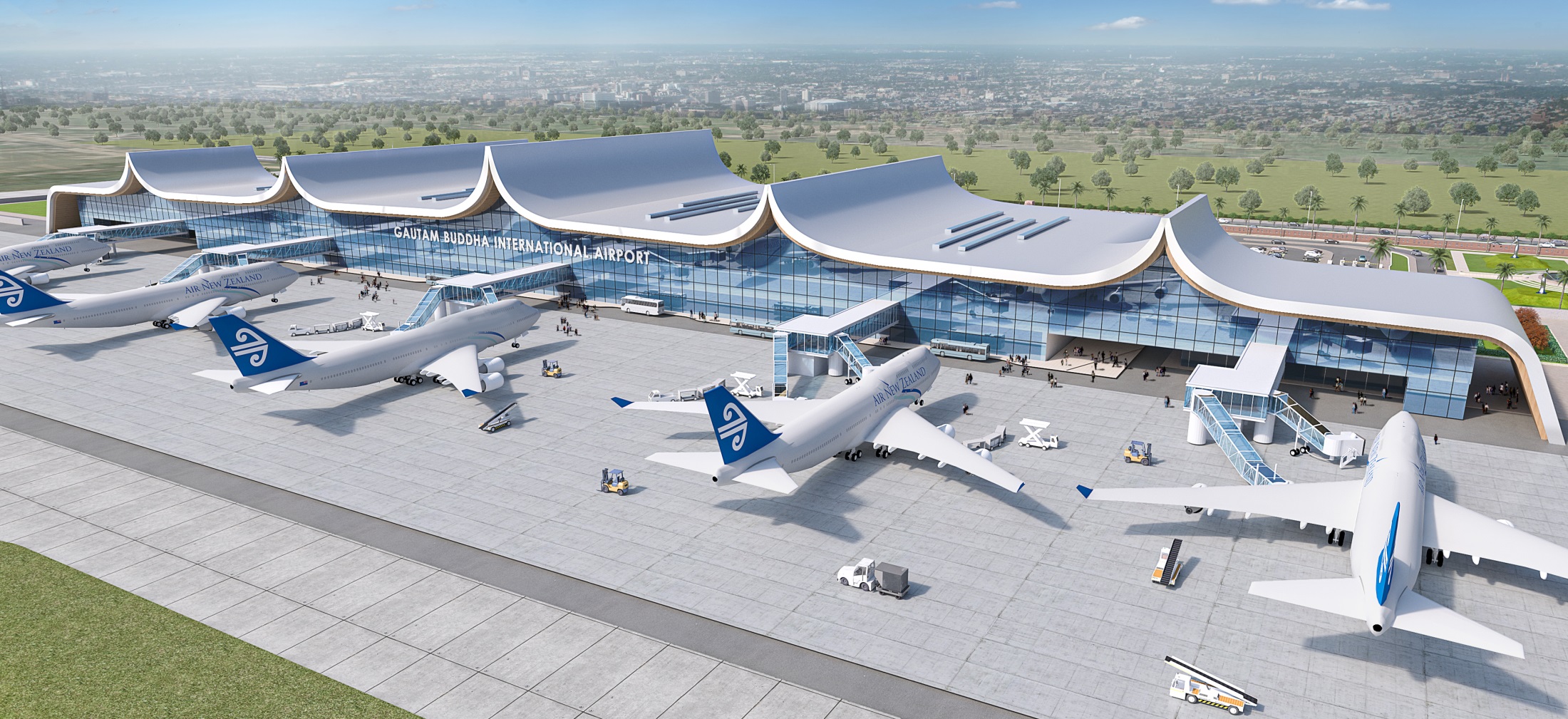 Airside View (Proposed ITB)
14
POKHARA REGIONAL INTERNATIONAL AIRPORT
Type of Airport			: 	ICAO Category 4D
Runway 	                   	:     2500m X 45m 
Parallel Taxiway	            :     900 m x 23m 
Link Taxiway				:     3 Nos. 
Apron				      :     417m X 129m
ITB & DTB                		:     14643.76 square meter
Hangar 				      :     6055.95 square meter
Approach Light			:     ILS System precision approach CAT-I
Project is supposed to be completed till December 2022 and will come in to operation after early 2023 (Will be third International Airport of the nation)
15
3D View of Terminal and Airfield Area
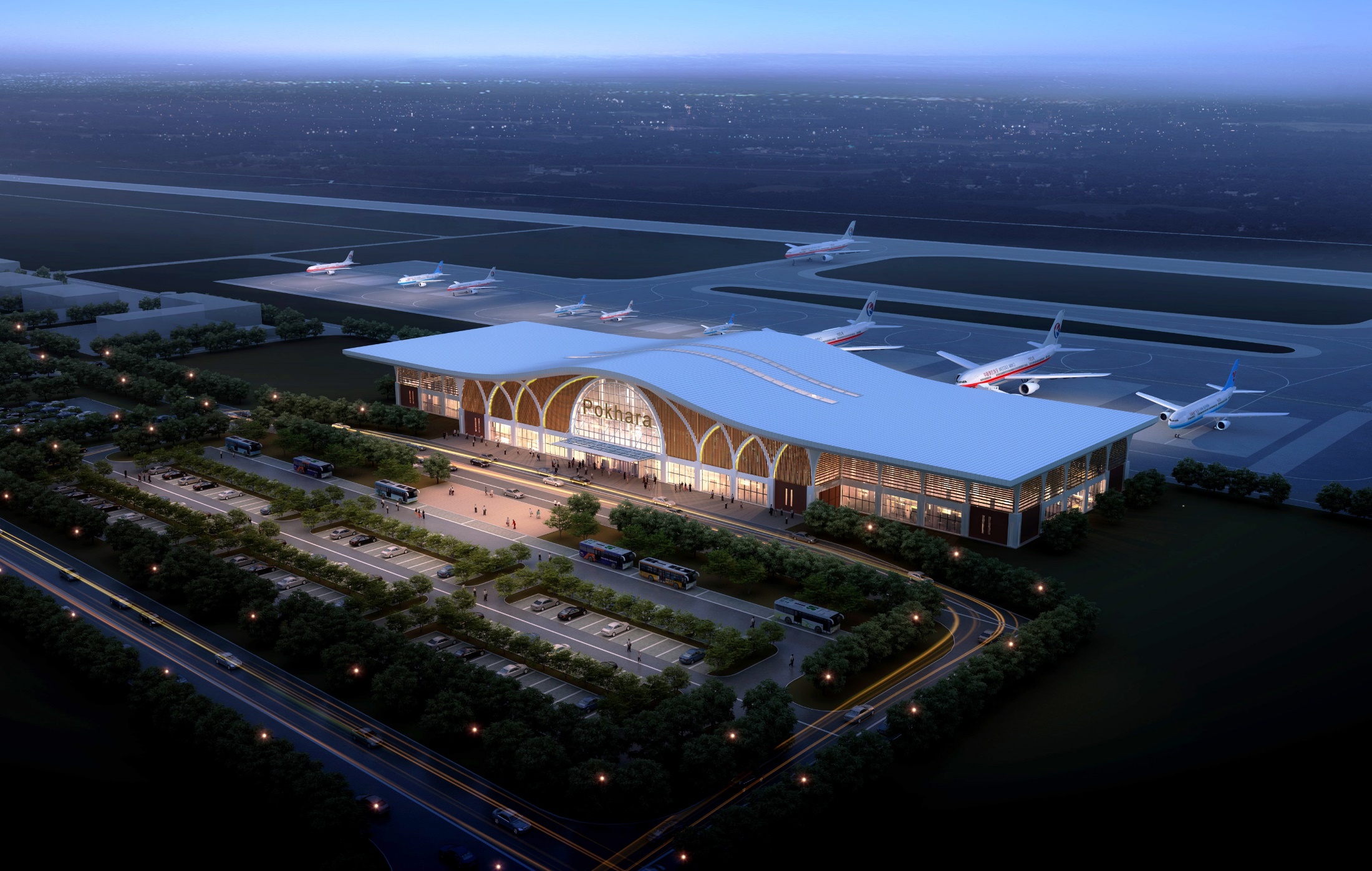 Aerial View of Runway and Airfield Area
17
View of  Air Traffic Control Tower and Other Buildings
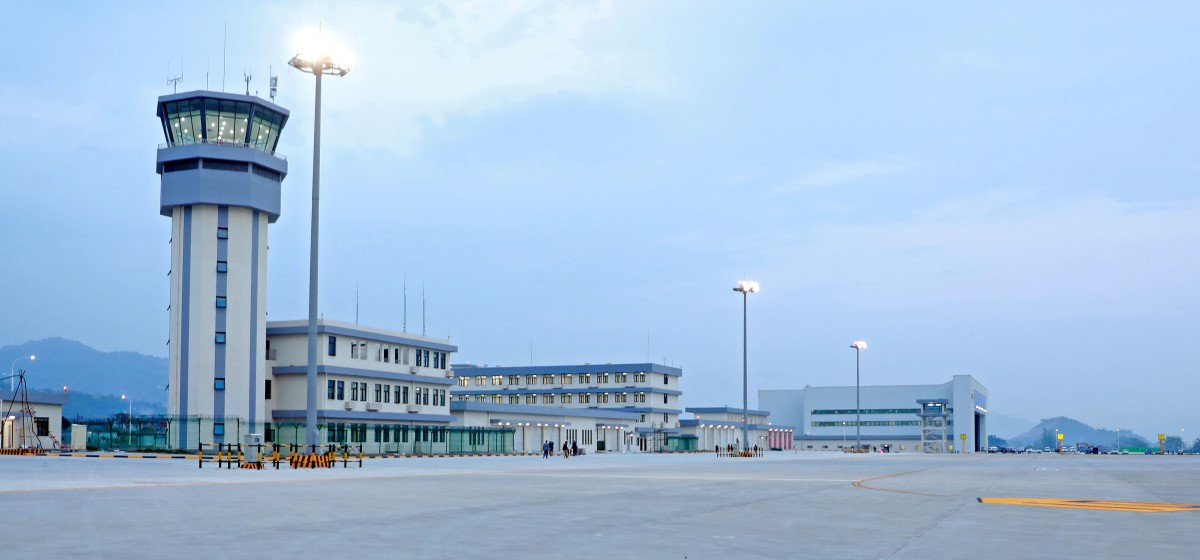 NIJGADH INTERNATIONAL AIRPORT – a game changer project
National Pride Project
Revised master planning phase
Game changer project – Hub Airport
Land Area 8000 Hect. Approx
ICAO Category 4F
Complete greenfield airport with a capacity to cater 150 MPPA, makes the largest of its kinds in the region
4 parallel runways (4500mx60m) – Phased development
19
20
21
Existing site Scenario
22
23
24
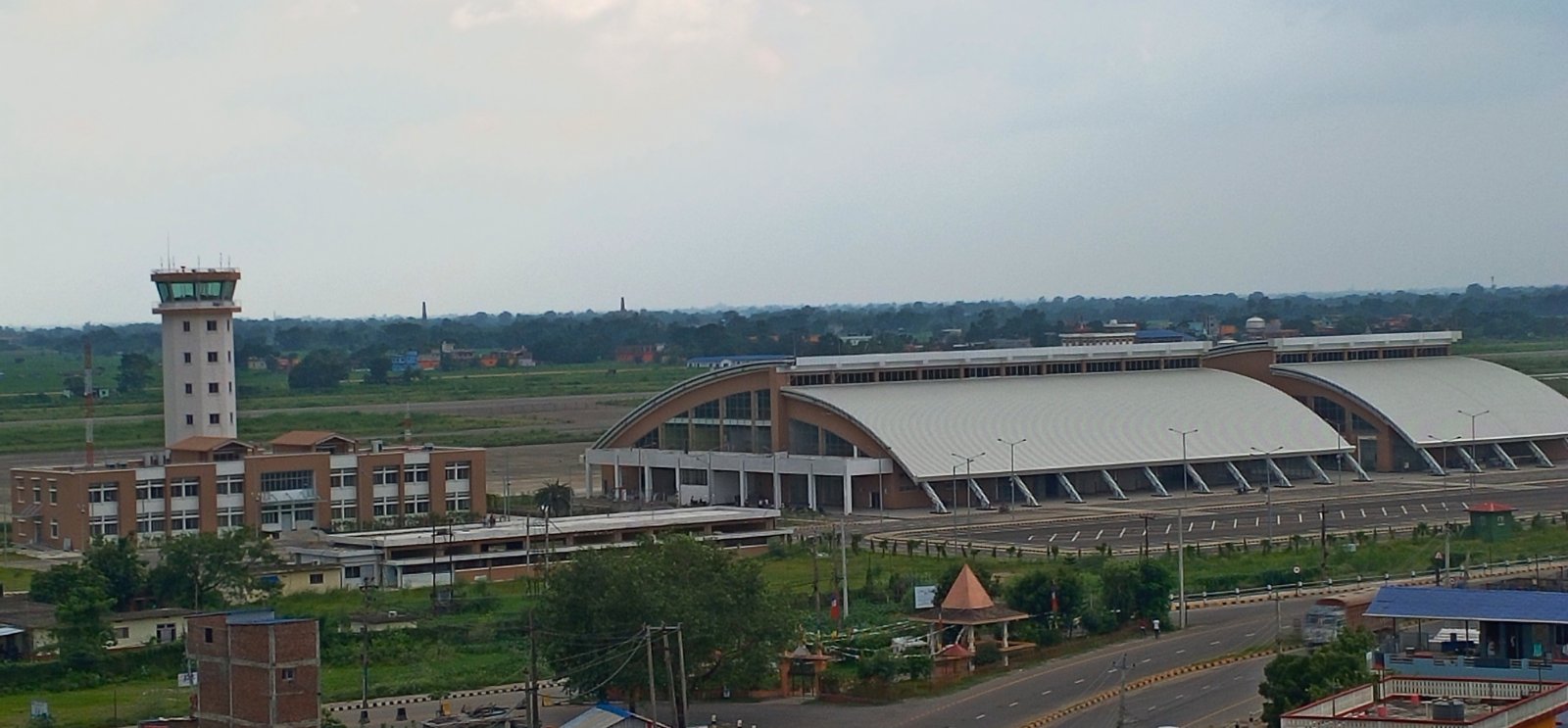 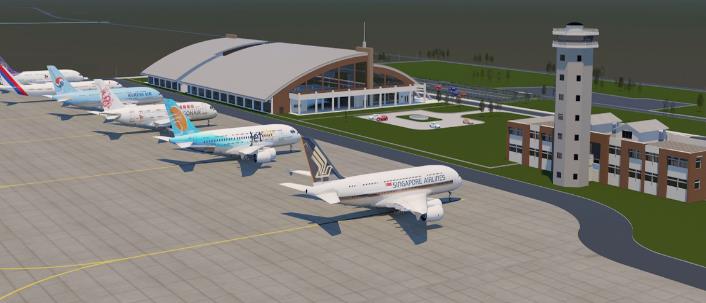 25
Thank You…